Multi-Tier Xrootd Disk Storage
 
@ ATLAS Western Tier 2





Wei Yang

SLAC
9/22/10
Open Science Grid Storage Forum 2010
1
Why Disk Storage with Multiple Tiers

Save Money (or try to)

Target Analysis jobs

  Assuming that analysis jobs from different users will access same 
    (popular) data multiple times.

Already deployed large # of 7200 RPM spindles for Frontend, in small boxes

  Relatively good in handling random IOs
  Host recently accessed data

Backend storage only deal with whole file transfers

  Host recently untouched data
  Require less random IO performance
  Use 5400 RPM hard drives
  Use less head nodes

Hope will not sacrifice performance by too much
9/22/10
Open Science Grid Storage Forum 2010
2
Difference between Multi-Tier Disk Storage and (Conventional) 
Tape backed storage

Multi-tier disk storage places data on either frontend or backend

  But not both, data are moved between tiers automatically
  Users can access both frontend and backend, or frontend only, depend 
     on needs and accessing pattern

Tape backed storage systems store all data on tapes

  Frontend is a disk cache
  New data on frontend are copied to backend ASAP.
  Frontend is cleaned when free disk space is needed

  Users only see frontend (tapes are too slow to be exposed to users, file
     catalog may be needed)
  Deletion from tape is very expensive
  The backend doesn’t have to be tape, it can be disk
  Similar to (and better than) multi-tier disk storage, but cost more

Xrootd’s File Residency Manager (FRM) can be used for both types
9/22/10
Open Science Grid Storage Forum 2010
3
Multi-Tier Xrootd Disk Storage Architecture (one of many)
Production (no repeated data access)
DDM (SRM/GridFTP/xrootdfs)
Only xrootd/cmsd 
interface is needed
Top (meta) rdr
Analysis (repeated data access)
GridFTP (write)

All job outputs
back rdr
Front rdr
copy-in


copy-out
Data server
Data server w/ FRM
Data server
Data server w/ FRM
Data movement (FRM copy-in and copy-out) driven by frontend

  FRM calls simple shell scripts using xrd, xrdcp, xrdadler32

  Backend does not have to be Xrootd system
  in this case, something able to joint top (meta) redirector will work

  Can have multiple backends in parallel. E.g.
  put ATLASLOCALGROUPDISK path on tape
  Stage-in over WAN

  Back-back-end …
Top redirector sees all of them
9/22/10
Open Science Grid Storage Forum 2010
4
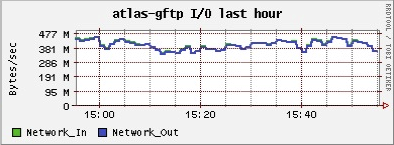 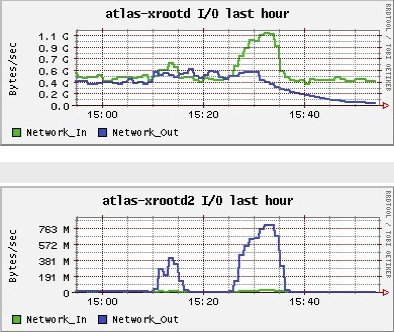 9/22/10
Open Science Grid Storage Forum 2010
5
Details and Issues:

Run Adler32 for all data movements

Frontend (20 Thumpers / Thors) runs ZFS to guard against silent data corruptions

Run all three redirectors on one machine

  Separated by instance name and port #
  Frontend and backend use same namespace (to make life easier)

A single, simple xrootd configuration file shared by all machines

To access all storage:  root://top-redirector:port4top//path

To access front storage: root://front-redirector:port4front//path  or

     root://top-redirector:por4top//path?
                           tried=+backend_cluster_id&oss.cgroup=SPACE_TOKEN

To access backend storage: …
9/22/10
Open Science Grid Storage Forum 2010
6
Details and Issues, cont’d 

Top redirector doesn’t know internal data movement

Think of accessing sequence stat(top), read(front), 
                                                    stat(top, by the next jobs)

  Second stat() may get “No server has the data file” error
  It is a just bug, not an xrootd limitation
  Work around by shorten top redirector caching time to minimum

FRM operations create .lock files

  Xrootd internal file
.lock file’s timestamps are used by FRM to mark copy-out status

  Interactive users mess up with .lock files
  New XrootdFS will hide .lock files 
  Future xrootd releases will use different name scheme for internal files

With both issues addressed, the WT2 operation has been smoothly
9/22/10
Open Science Grid Storage Forum 2010
7